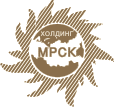 Предложения по учёту степени загрузки объектов электросетевого хозяйства при формировании тарифов на услуги по передаче электроэнергии
Москва,  апрель 2012
Первый заместитель генерального директора

А.В. Демидов
Ключевые проблемы регулирования сетевого комплекса
Механизм оплаты услуг по передаче
принцип оплаты резерва мощности. Потребители > 670 владеют избытком сетевой мощности, его оплата ложится на всех потребителей услуги по передаче
манипуляции с величиной мощности. Сегодня потребитель манипулирует значением мощности, завышая его прогноз при утверждении тарифа и снижая его факт при проведении расчетов за услугу
Корректировка параметров RAB регулирования
существующая формулировка критерия по минимальной величине займов более 25 % ограничивает применение RAB регулирования
Договора «последней мили»
ограничение темпов роста тарифа Прогнозом СЭР не учитывает расторжение договоров «ПМ»
отсутствуют механизмы компенсации выпадающих доходов
2
Механизм оплаты услуги по передаче Текущая ситуация
Технологическое Присоединение
Противоречие
Эксплуатация
НЕОБХОДИМО
Потребитель
Потребитель
Потребитель оплачивает фактически потреблённую мощность
изменить порядок оплаты услуг на передачу электроэнергии
МощностьMAX
МощностьMAX
Мощность, зарезервированная за крупным потребителем, оплачивается всеми потребителями
Последствия
ТСО поддерживает Максимальную мощность для потребителя
МощностьФАКТ
ТСО
ТСО
- Высвобождение мощности
- Повышение ответственности потребителей
- Повышение надёжности и качества
У ТСО нет инструментов воздействия на потребителей по оптимизации Мощности и Загрузки
По ПП РФ 1178 НВВ ТСО зависит от загрузки оборудования.
3
Механизм оплаты услуги по передаче Использование мощности, заявленной при ТП
Факт использования потребителями заявленной мощности на примере МРСК Центра
повысить ответственность органов исполнительной власти субъектов РФ при утверждении инвестиционных программ
оплата потребителем услуг по передаче с учетом мощности, заявленной при технологическом присоединении
позволит снизить расходы на строительство «невостребованной» мощности и перераспределить их на поддержание сети
экономически стимулирует потребителя к оптимизации мощности (как по величине, так и по срокам ввода) при технологическом присоединении
4
Механизм оплаты услуги по передачеКак изменения повлияют на платеж потребителя
Использование мощности потребителями на примере Ярославской области, МВт
Изменение платежа за услугу(млрд. рублей)
прочие
> 670 кВт
168
509
677
2,5х
мощность во владении
422
Распределение оплаты резерва мощности на потребителя-владельца (> 670 кВт) создаст экономический стимул для оптимизации через отказ или продажу избытка мощности
5
Механизм оплаты услуги по передаче Как изменения повлияют на присоединение к сети
Пересмотр критериев* отнесения центров питания к закрытым
По данным СО 83 из 113 ПС (73 %) в г. Москва имеют ограничения для ТП
Существующая ситуация в г. Москва
Возможная ситуация в г. Москва
− присоединение потребителей за счет высвобождаемой мощности, без существенных затрат капитального характера
− повышение экономической эффективности всего электросетевого комплекса
* Критерий отнесения центра питания к ограниченному для целей технологического присоединения
перегрузка > 105% в послеаварийном режиме по критерию n-1 с учетом фактической загрузки подстанций по данным замеров наиболее тяжелого периода (зимний максимум 2009 г.)
ожидаемый рост загрузки в результате присоединения потребителей по заключенным договорам технологического присоединения
«условно закрытые» для ТП
закрытые для ТП
открытые для ТП
Ввести понятия «условно закрытые» (с учётом неиспользуемой мощности), что позволит присоединять потребителей за счет высвобождаемой мощности, без существенных инвестиционных затрат
6
6
Механизм оплаты услуги по передачеКакой экономический эффект принесут изменения
Кап. затраты на ТП в ИПР  БЕЗ использования резерва
Кап. затраты на ТП в ИПР ПРИ использовании резерва
Эффект
- Замена трансформаторов
- Реконструкция ЗРУ
- Изменение схемы ОРУ
- СМР
- ПИР
- Реконструкция ЗРУ
- СМР
- ПИР
Основной*: снижение капитальных затрат в ИПР
Белгородская область
66,2 млн.руб
264,7 млн.руб
ЗАО «Свинокомплекс  Короча»
(закрытый ЦП)
198,5 млн.руб
Замена трансформаторов 3*16 МВА на 2*40 МВА,  реконструкция  ЗРУ 35/10 кВ, ОРУ 110 кВ
Реконструкция  ЗРУ 10 кВ с заменой ячеек 10кВ на ОПУ+ЗРУ
125 млн.руб
10,6 млн.руб
ООО «Яковлевостройдеталь»
(закрытый ЦП)
114,4 млн.руб.
Установка 6 дополнительныхячеек 6 кВ
Замена трансформаторов 2*15 МВА на 2*25 реконструкция РУ 6 кВ
Ярославская область
19 млн.руб.
86 млн.руб.
67 млн.руб.
Замена трансформаторов 2*16 МВА на 2*25,  реконструкция РУ 6 кВ
Установка 6 дополнительных ячеек 6 кВ
ООО «Глобал 1»
в виде снижения амортизации (1/35 от эффекта в год) и дохода на  капитал (11%*эффект*34/35 в год)
Учёт в НВВ
7
* Дополнительные эффекты: снижение ОРЕХ, потерь и т.п. – не оценивались
Механизм оплаты услуги по передачеМанипуляции величиной мощности
Прогнозный объём выпадающих, млн. руб.
Расхождение величин мощности влечёт выпадающие доходы и, как следствие, невозможность исполнения ИПР
1 010
501
2 205
4 497
3 856
4 215
425
Необходимо синхронизировать величины мощностейпри тарифном регулировании и взаиморасчётах со сбытовыми компаниями
1 207
4 478
22 898
8
Механизм оплаты услуги по передачеОжидаемые изменения и результаты
Ожидаемые результаты с середины 2013 года
создание  экономических стимулов для потребителей заявлять и использовать только необходимый объем мощности, и отказываться  от уже имеющейся избыточной мощности (с возможностью перераспределения мощности в пользу других потребителей) 
формирование  корректных ценовых сигналов на услуги по передаче электроэнергии между группами потребителей, оплата потребителями используемой ими сетевой мощности без распределения затрат содержания резерва мощности на другие группы потребителей
снижение тарифов на услуги по передаче электрической энергии для потребителей < 670  кВт 
снижение потребности в инвестициях для технологического присоединения новых потребителей за счет использования высвобождаемых резервов сетевой мощности
с  середины 2013 года  оптимизация использования инвестиционных ресурсов сетевых организаций с учётом расчетов по фактической мощности
9
Корректировка параметров РАБ регулирования
Абзац шестой пункта 12 ПП РФ 1178
"величина заемных средств (с учетом остатков на начало долгосрочного периода регулирования) с третьего года долгосрочного периода регулирования, в отношении компаний, перешедших на метод доходности инвестированного капитала до 2012 года, с 2015 года, на конец каждого года долгосрочного периода регулирования составляет не менее 25 процентов размера инвестированного капитала, скорректированного с учётом абзацев 7-10 пункта 35;".
Исходя из направленных в ФСТ моделей нарушается данный критерий по следующим филиалам
10
«Последняя миля» Экономическая оценка
потребители «последней мили» 2011 года
12 филиалов с самым значительным влиянием договоров «ПМ» на «собственную» НВВ ( более 50%) в 2011г.
общее электро потребление
17%
103,7 млрд. кВтч
сетевая НВВ
13%
выручка 76,7 млрд. рублей
собственная НВВ
21%
выпадающие 52,8 млрд. рублей
проблема «последней мили» затрагивает  
54 ДЗО Холдинга МРСК
заключенные потребителями в 2011 году договора на передачу э/э с ФСК ЕЭС привели к выпадающим доходам в размере 10,6 млрд. рублей
наличие значительных объемов перекрестного субсидирования в стоимости электроэнергии для крупных потребителей
рост тарифов на передачу при расторжении договоров для прочих потребителей:
в среднем  + 15%;
максимально в 2 раза (Республика Хакасия)
11
«Последняя миля»Механизм компенсации
ПредложениеОАО «Холдинг МРСК»
Текущая ситуация
РСК
ФСК
РСК
ФСК
с перекрёсткой
БЕЗ перекрёстки
с перекрёсткой
С перекрёсткой
Оплата услуг
Оплата услуг
Оплата услуг
Оплата услуг
ПМ
ПМ
Потреб-ль
Потреб-ль
Потреб-ль
Потреб-ль
Потреб-ль
Потреб-ль
Потреб-ль
Потреб-ль
Отсутствие оплаты перекрестного субсидирования увеличивает тарифы на передачу электроэнергии для малого и среднего бизнеса
обязать потребителей, имеющих договорные отношения с ФСК ЕЭС, оплачивать тарифы на услуги по передаче электрической энергии с учётом ставки "перекрёстного субсидирования" по населению
12
«Последняя миля»Оспаривание решений по Красноярскому краю
апрель 2011
декабрь 2011
февраль 2012
апрель 2012
Кассационный суд оставил без изменений решение первой инстанции Арбитражного суда Красноярского края
Обращение в Арбитражный суд Красноярского края о признании не действующими приказов РЭК Красноярского края
Заявление о взыскании с бюджета Красноярского края 4,6 млрд. рублей убытков за 2011 год
Арбитражным судом требования МРСК Сибири удовлетвореныРЭК подана кассационная жалоба
от 15.12.2010 г. № 299-п «Об установлении единых (котловых) тарифов…»
приказа РЭК Красноярского края от 15.12.2010 г. № 308-п «Индивидуальные тарифы…»
признан не действующим приказ РЭК Красноярского края от 15.12.2010 г. № 299-п «Об установлении единых (котловых) тарифов..."
прецедент – необоснованные тарифные решения приводят к прямому ущербу бюджета субъекта РФ
13
Тарифные ограничения и конкуренция за тариф
+6%
619
586
+15%
+7%
504
+15%
+20%
436
+27%
+9%
+3%
+21%
343
+8%
+31%
+8%
+13%
+26%
+32%
+38%
+2%
+9%
+7%
+24%
Необходим экономический механизм регуляторного контроля за темпами роста тарифа ТСО внутри субъекта РФ
Рост тарифа некоторых ТСО в 2009-2012 годах
14